Красноярский государственный медицинский университет имени профессора В.Ф. Войно-Ясенецкого
Кафедра педагогики и психологии с курсом ПО
СИЛА ВОСПИТАНИЯ В СЛОВЕ УЧИТЕЛЯ
Авдеева Е.А., докт. филос. наук, зав. каф. педагогики и психологии с курсом ПО, КрасГМУ
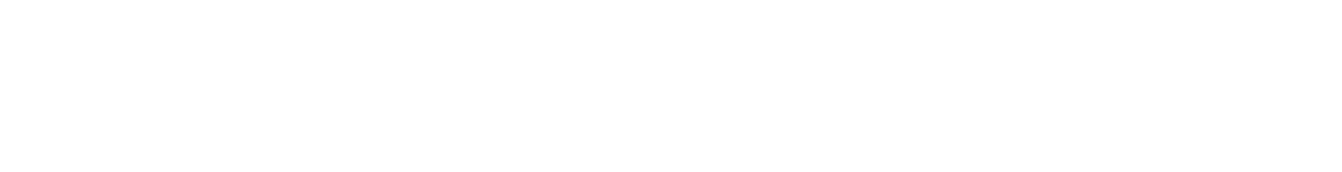 Кризис воспитанности
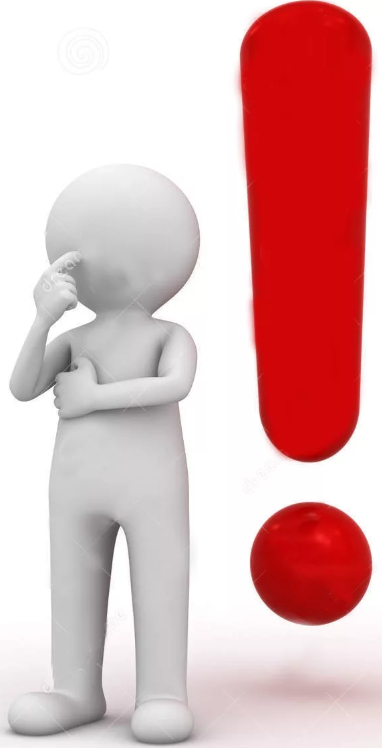 Педагогический закон
Воспитание «живет» в языке, презентируется, проявляет себя через ЯЗЫК и СЛОВО учителя
ГЕРМЕНЕВТИКА  

ВЕДУЩИЙ МЕТОД ПОЗНАНИЯ СМЫСЛОВ ПЕДАГОГИЧЕСКИХ ЯВЛЕНИЙ
ГЕРМЕНЕВТИКА 
 
1. наука прочтения, понимания и интерпретации текстов

2. методы работы с текстом, направленные на раскрытие его смыслов
[Speaker Notes: Понятие «текст» происходит от латинского text, texo, которое, в свою очередь, восходит к t,euk – «вести», teks – «изготовлять», teik – «предначертание». Отсюда следуют смыслы слова «текст» – ткать, строить, сооружать, изготовлять, составлять, слагать, сочинять, вплетать, переплетать, сочетать. Из приведенного глагола образуется ряд значений: сплетение, строение, структура, ткань, связь, связное изложение (Э. Цветков). Выявленные значения помогают дать определение понятию «текст». 
Текст – это внешняя последовательность связно изложенных знаков или образов, имеющая внутреннюю архитектоническую структуру, обладающую смыслом. И внутренняя структура, и смыслы имеют сокровенную, скрытую природу. Декодировка открытия сокрытого в тексте происходит через понимание. Благодаря сокровенной смысловой связи составные разрозненные элементы текста, языковые средства и участники коммуникации скрепляются, связываются в единое целое (ткань).]
ОТКРЫТИЕ СМЫСЛОВ СЛОВА «ГЕРМЕНЕВТИКА» 

ГЕРМ – открывать, закрывать  
ЕН – сокрытый, находящийся внутри, 
ЕВ -  благо
ТИКА – практика, методика
слово
ВЫВОДЫ:
1. Природа смыслов  лингвистическая. Они «живут в слове. Но в  не каждом, а в том, который несет в себе образ.
2.Воспитание возникает тогда, когда педагог умеет создать художественный образ и владеет художественной речью.
3. Формула воспитания
Язык

Слово

Смысл
Слово учит и слово воспитывает Только тех, кто учит и впитывает.А у тех, кто по строкам несетсяЛишь одна пустота остается…                                Э. Асадов